Linux Basics for Hackers v2
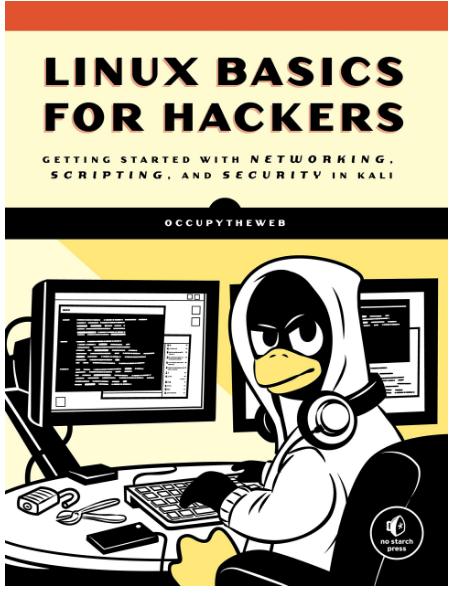 Hackers-Arise
Course Outline
1. Introduction
2. Getting Started with Basics
3. Text Manipulation
4. Networks
5. Adding and Removing Software
6. File and Directory Permissions
7. Process Management
Course Outline Continued
8. Use Environment Variables
9. BASH Scripting
10. Compressing and Archiving
11. Storage Device Management
12. Logging
13. Services
14. Anonymity
15. Wireless
Course Outline Continued
15. Loadable Kernel Modules
16. Automating Tasks
Introduction- Careers for Hackers
Pentester

Military

Bug Bounty

Espionage

Infosec Engineer
Getting Started with Basics